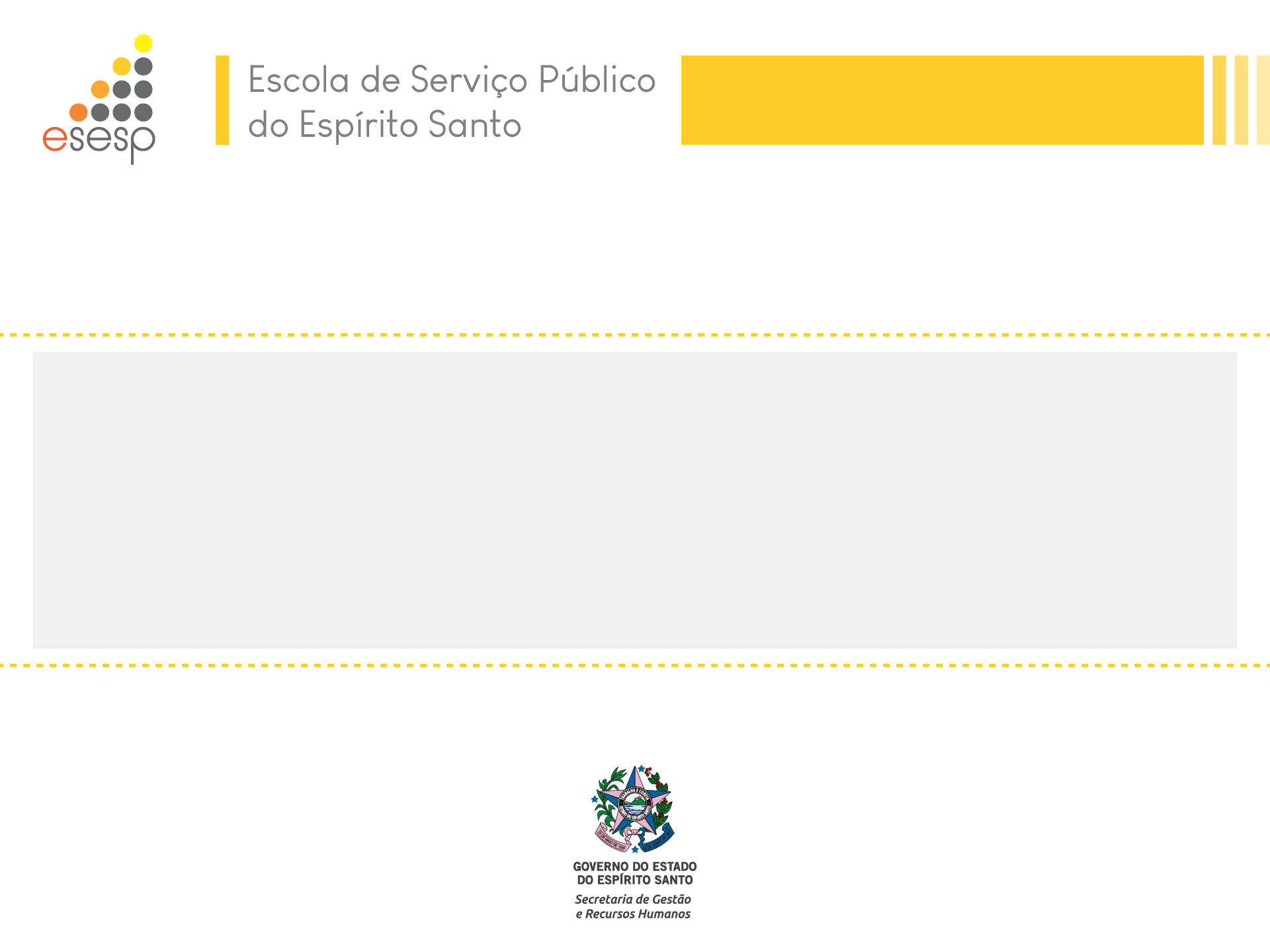 Apoio
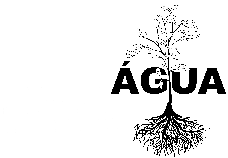 Eixo: GESTÃO AMBIENTAL
CURSO
Análise e visualização de dados ambientais
2024
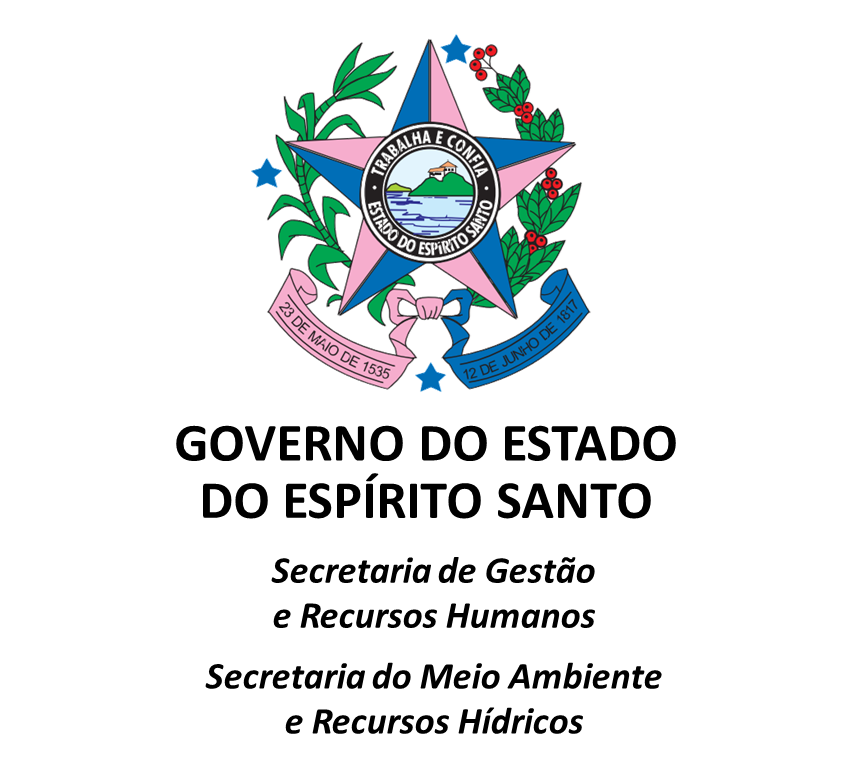 1
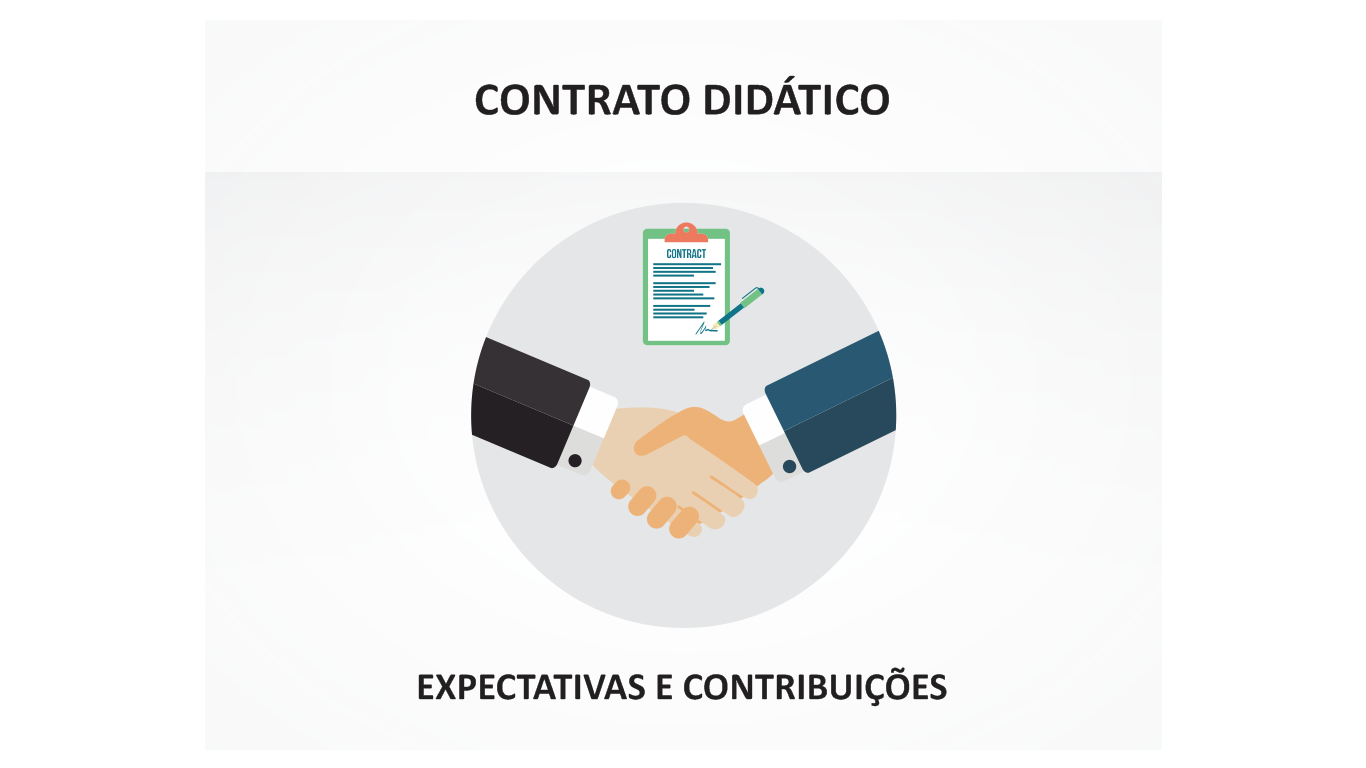 2
Apoio
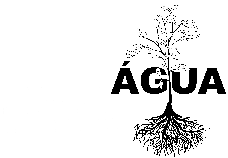 ROTEIRO
Introdução à análise de dados
Questionário
Contexto histórico
O que é a análise de dados
A evolução da análise de dados
Mentalidade analítica
O profissional de análise de dados
Adquirindo dados
3
Apoio
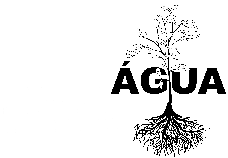 INTRODUÇÃO À ANÁLISE DE DADOS
Formulário para balizar o curso


https://docs.google.com/forms/d/1GmGO6JhPc_8gpQfeKyVzDWtuoOVhX_HknzbirCLrSak
4
Apoio
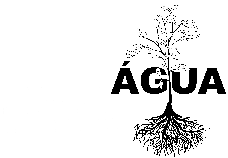 INTRODUÇÃO À ANÁLISE DE DADOS
POR QUE ANALISAR DADOS OU POR QUE APRENDER ANÁLISE DE DADOS?
5
Apoio
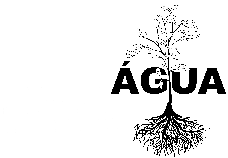 INTRODUÇÃO À ANÁLISE DE DADOS
01. CONTEXTO HISTÓRICO
6
Apoio
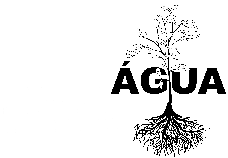 INTRODUÇÃO À ANÁLISE DE DADOS
Primeiros registros históricos
Sumérios – 5 mil anos
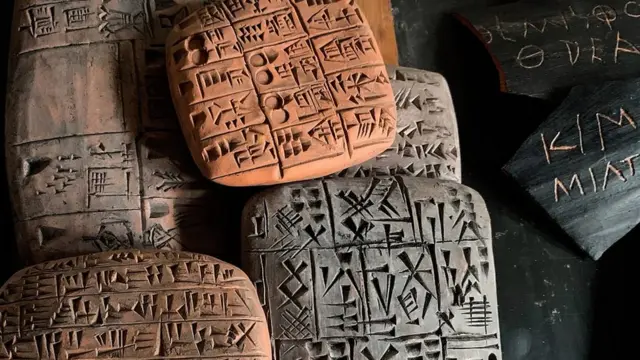 7
Apoio
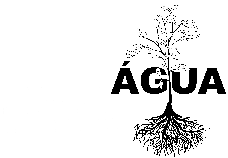 INTRODUÇÃO À ANÁLISE DE DADOS
Primeiros registros históricos
John Snow – Inglaterra, XIX
Mapeamento do surto de cólera
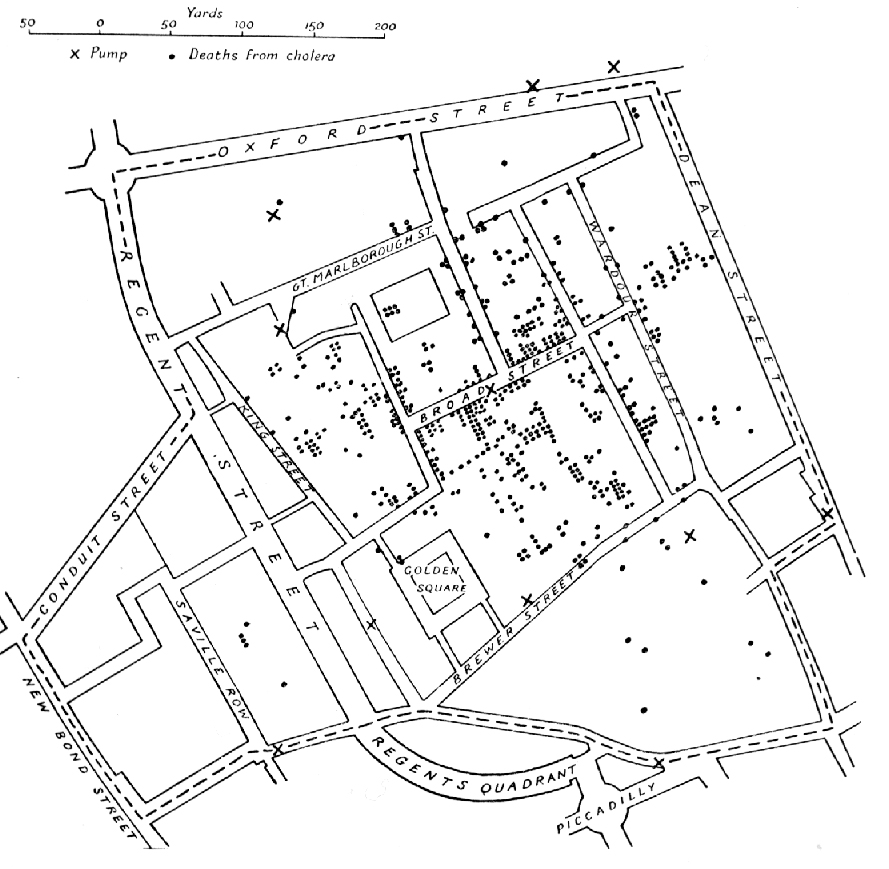 8
Apoio
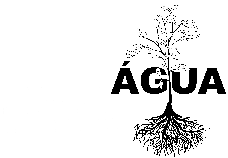 INTRODUÇÃO À ANÁLISE DE DADOS
1ª Revolução industrial (mecanização da produção)
Início: 1760
Advento das máquinas à vapor; aumento exponencial da produtividade
2ª Revolução industrial (eletric. e produção em massa)
Início: 1850
Eletricidade; petróleo; sistemas de comunicação
3ª Revolução industrial (produção flexível e informática)
Início: 1950 (pós-guerra)
Robótica; eletrônica; informática; fordismo e toyotismo
4ª Revolução industrial (tecnologia e conectividade)
Início: 2010
Inteligência artificial; IoT; 5G; big data; streaming etc.
9
Apoio
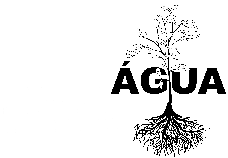 INTRODUÇÃO À ANÁLISE DE DADOS
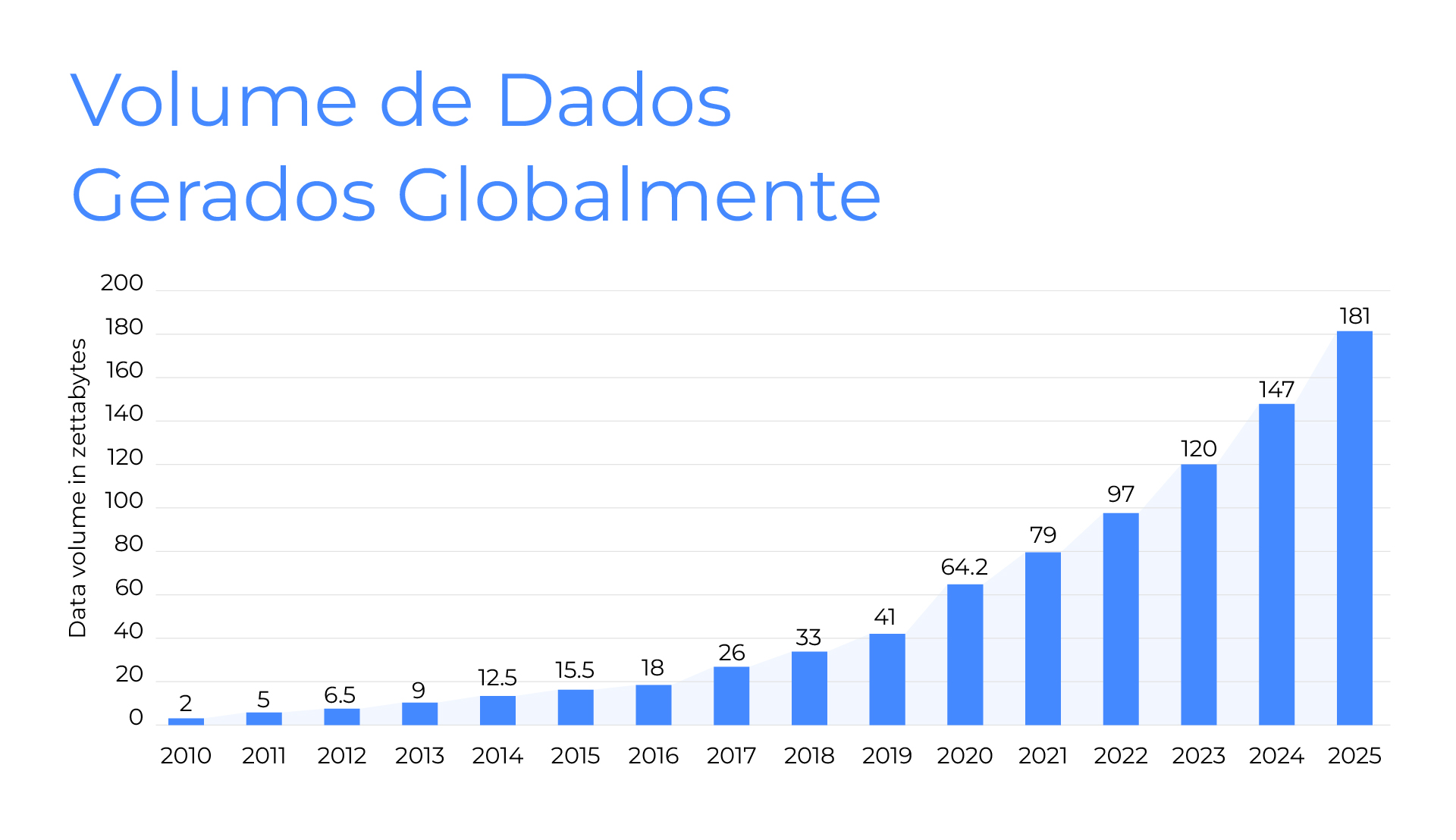 Fonte: enviroasset.com.br
1 zettabyte = 1021 bytes
10
Apoio
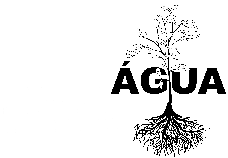 INTRODUÇÃO À ANÁLISE DE DADOS
O futuro do trabalho
“Entramos na era da Quarta Revolução Industrial. O Fórum Econômico Mundial sugere que a automação irá eliminar 75 milhões de postos de trabalho, enquanto 133 milhões ne novos empregos com mais interação entre homem e máquina serão criados.”
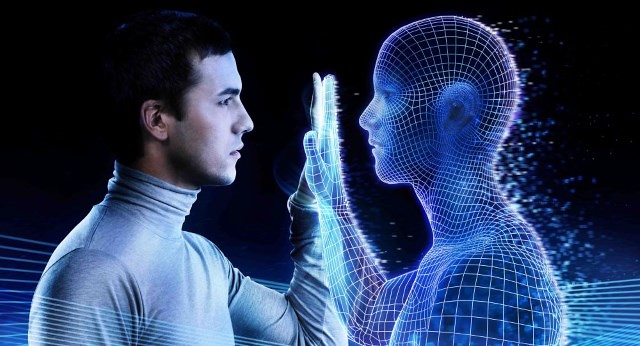 11
Apoio
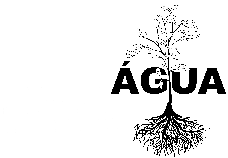 INTRODUÇÃO À ANÁLISE DE DADOS
Habilidades necessárias para um analista de dados na era da indústria 4.0:

Flexibilidade
Gestão ágil de projetos
Inteligência emocional
Autogestão
Criatividade
Comunicação
Aprendizado contínuo
Empreendedorismo
Mentalidade analítica
12
Apoio
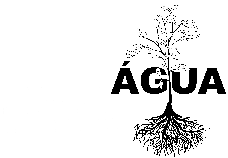 INTRODUÇÃO À ANÁLISE DE DADOS
A ÚNICA CONSTANTE É A MUDANÇA!!!
13
Apoio
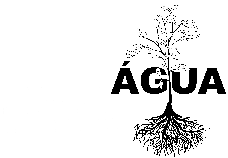 INTRODUÇÃO À ANÁLISE DE DADOS
02. DADOS
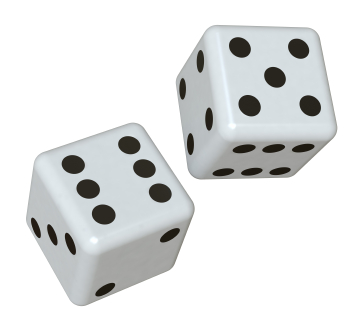 14
Apoio
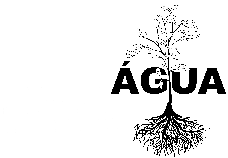 INTRODUÇÃO À ANÁLISE DE DADOS
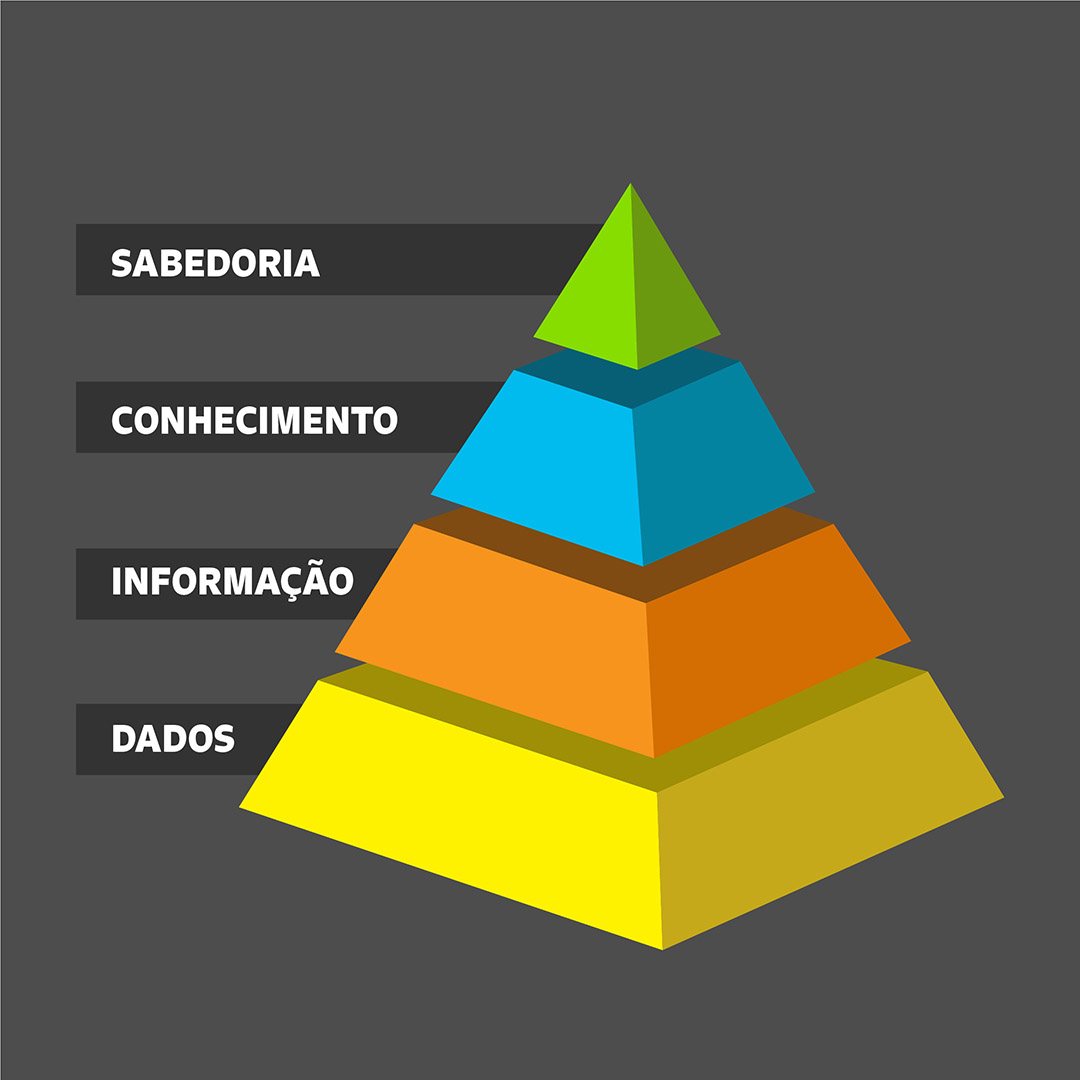 15
Apoio
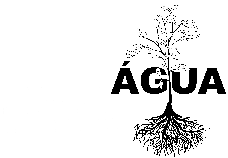 INTRODUÇÃO À ANÁLISE DE DADOS
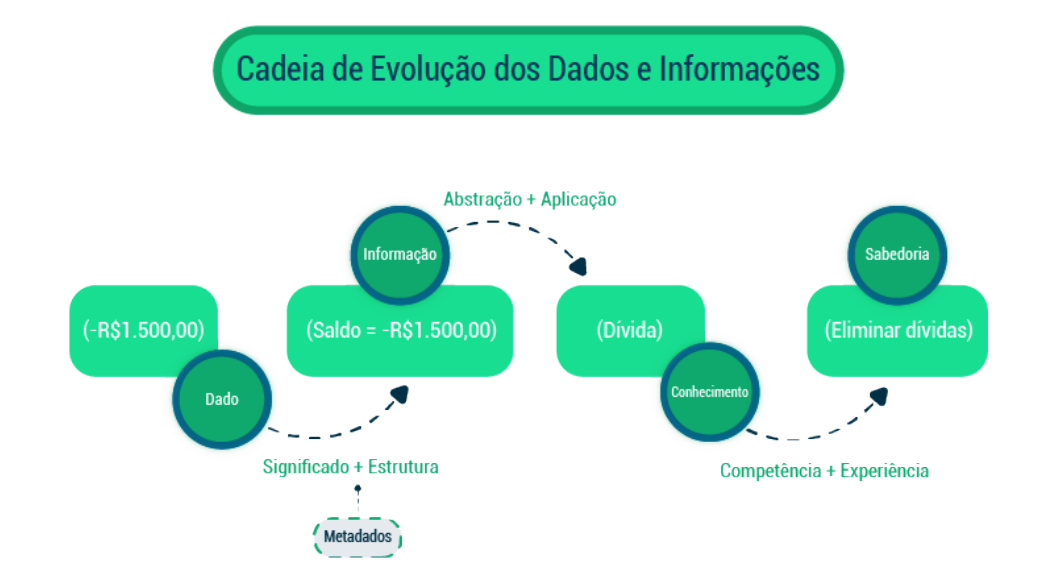 Fonte: LinkedIn
16
Apoio
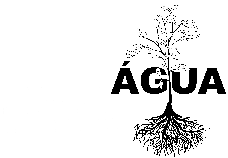 INTRODUÇÃO À ANÁLISE DE DADOS
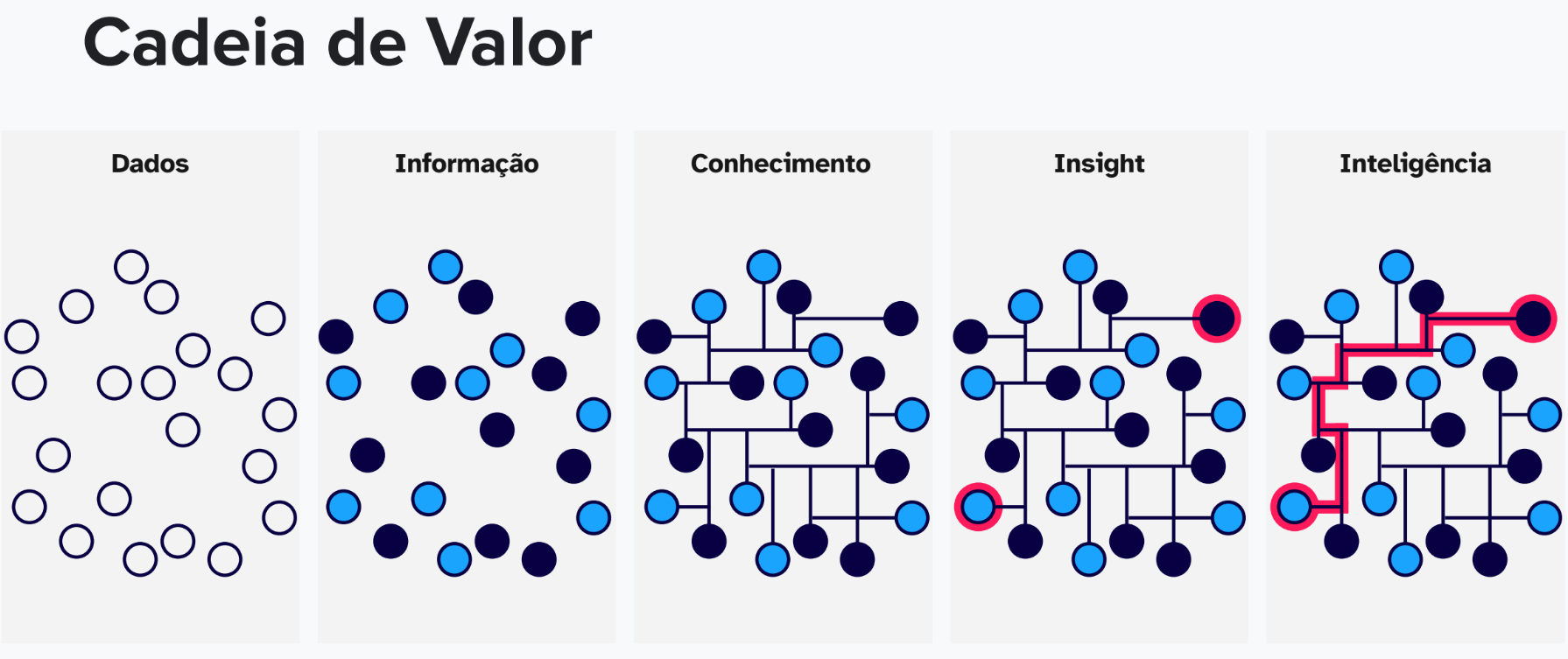 17
Apoio
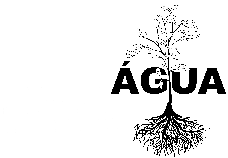 INTRODUÇÃO À ANÁLISE DE DADOS
Como a administração pública pode conduzir um território sem o conhecê-lo?
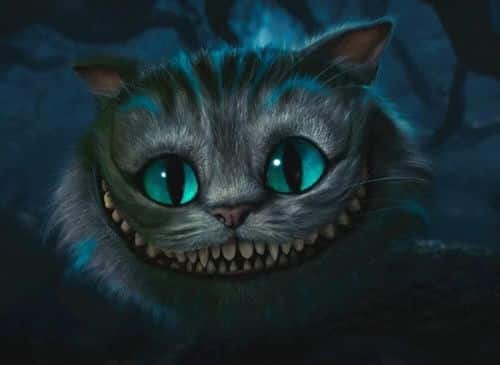 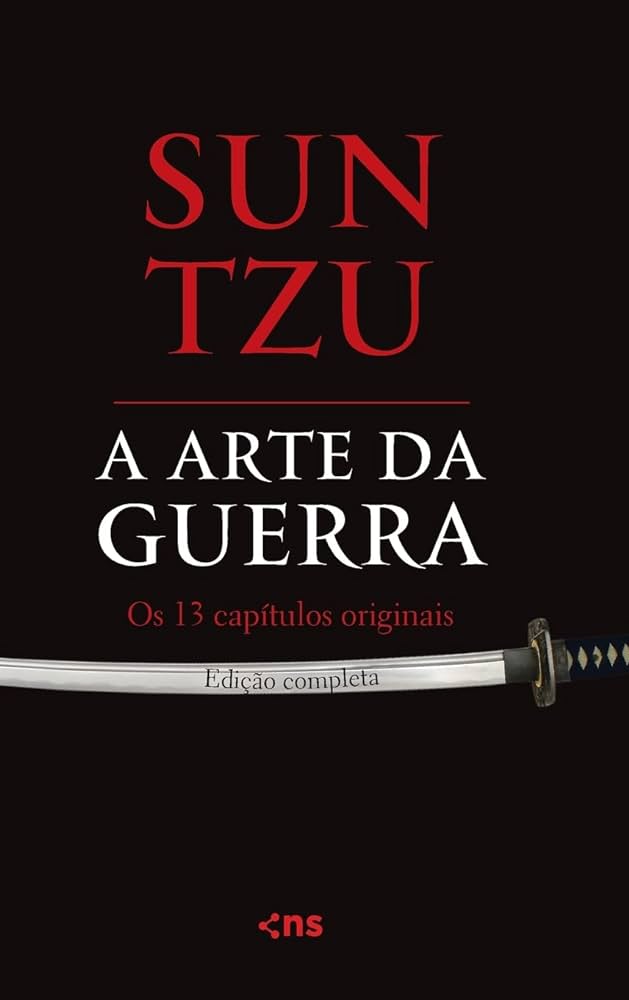 18
Apoio
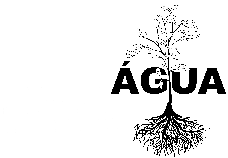 INTRODUÇÃO À ANÁLISE DE DADOS
É melhor não ter um mapa do que ter um mapa errado!!!
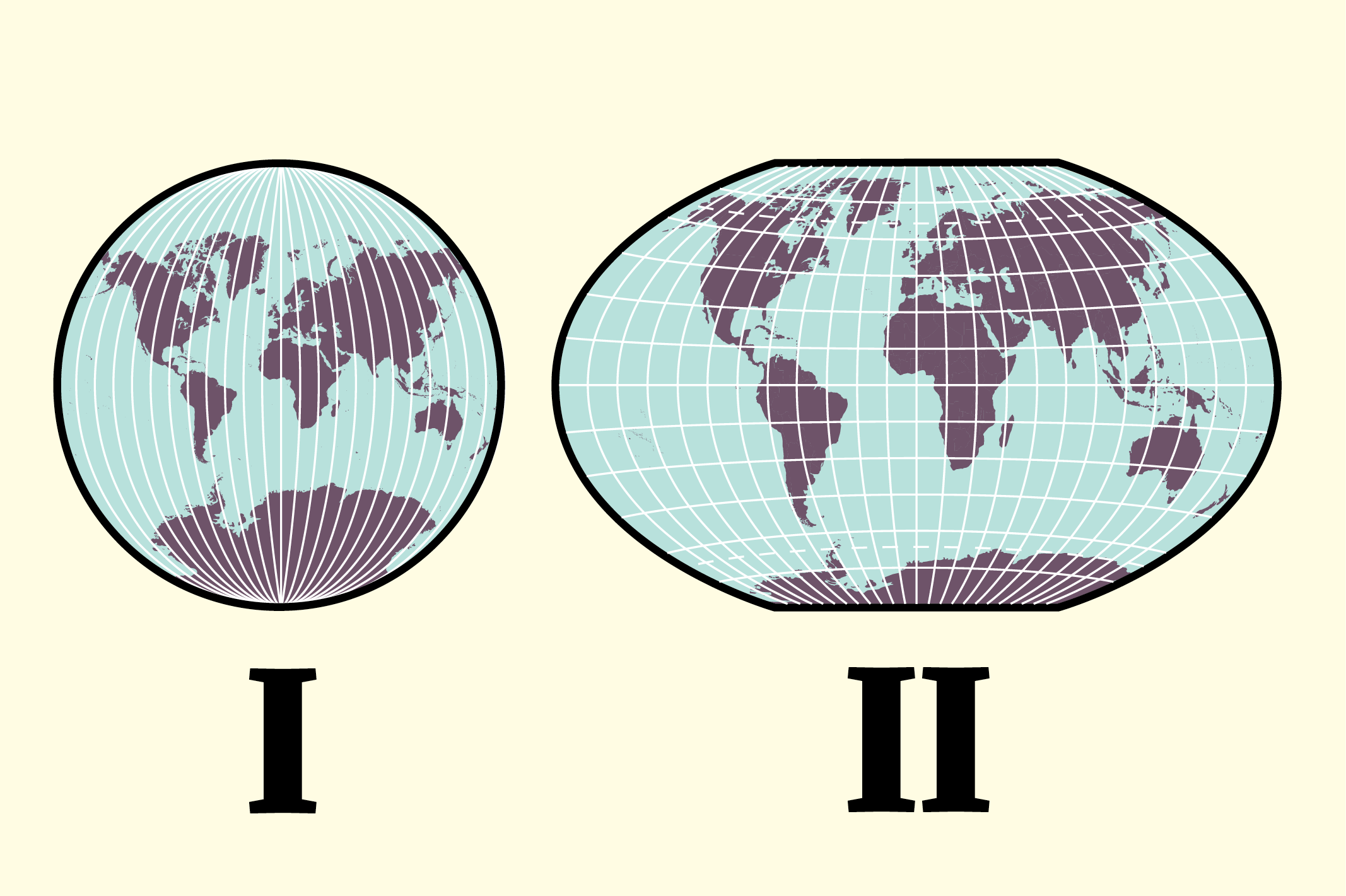 19
Apoio
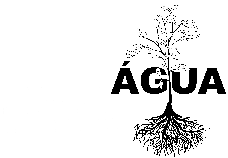 INTRODUÇÃO À ANÁLISE DE DADOS
Muitas vezes, a perspectiva está errada!

Qual linha é maior?
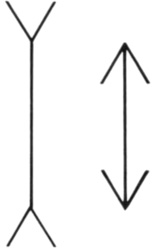 A


B
20
Apoio
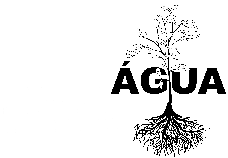 INTRODUÇÃO À ANÁLISE DE DADOS
Muitas vezes, a perspectiva está errada!

As linhas são do mesmo tamanho
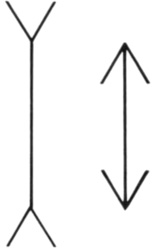 A


B
21
Apoio
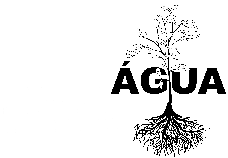 INTRODUÇÃO À ANÁLISE DE DADOS
Qual água está mais limpa?
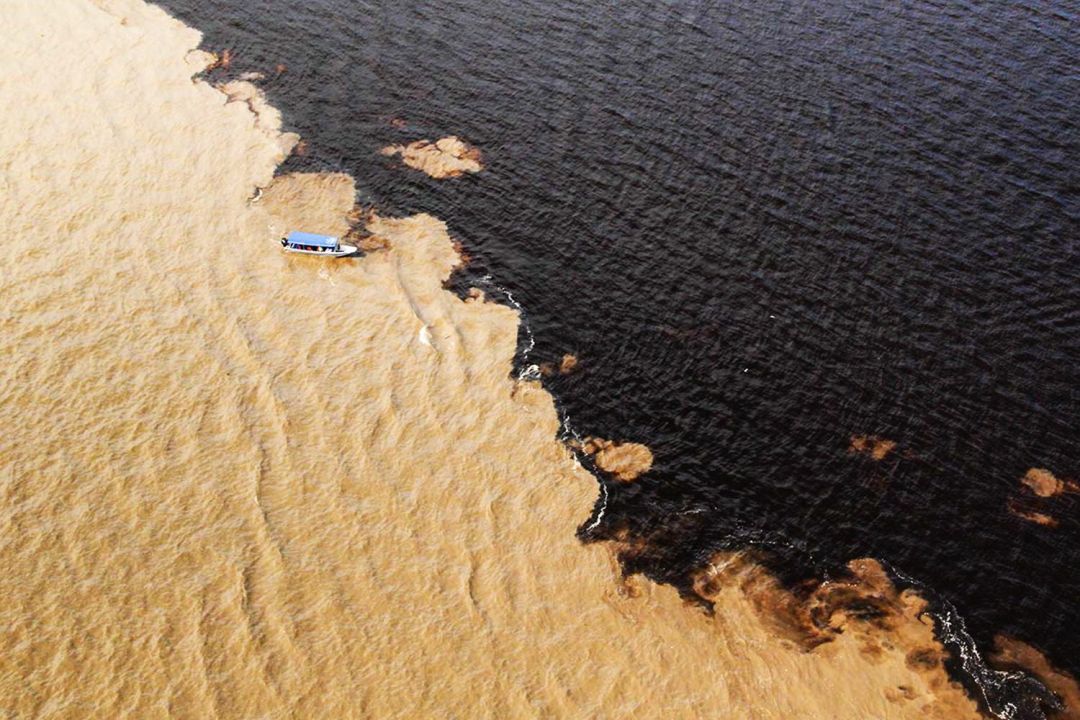 22
Apoio
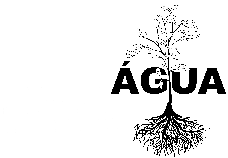 INTRODUÇÃO À ANÁLISE DE DADOS
DADOS – INFORMAÇÃO – CONHECIMENTO - SABEDORIA
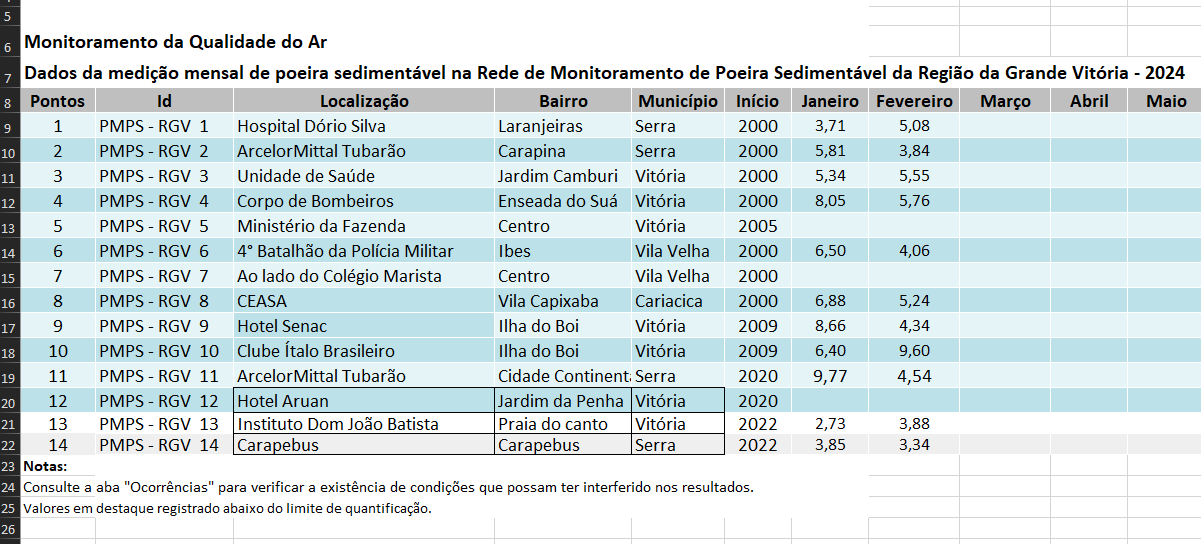 23
Apoio
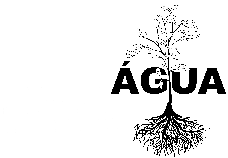 INTRODUÇÃO À ANÁLISE DE DADOS
03. O ANALISTA DE DADOS
24
Apoio
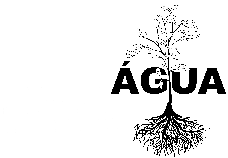 INTRODUÇÃO À ANÁLISE DE DADOS
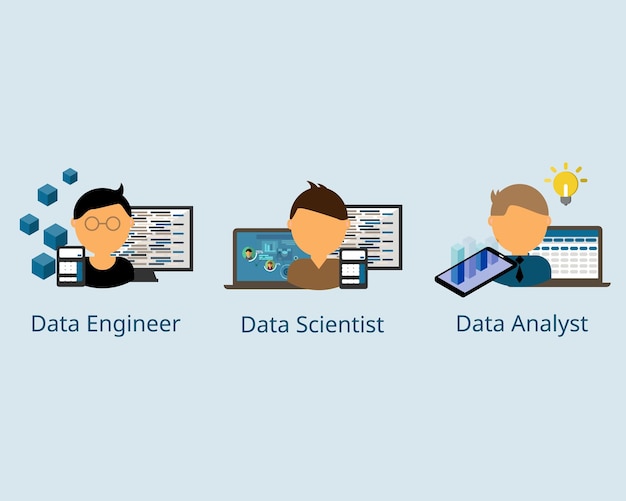 25
Apoio
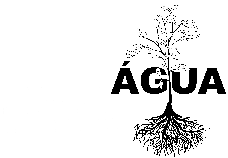 INTRODUÇÃO À ANÁLISE DE DADOS
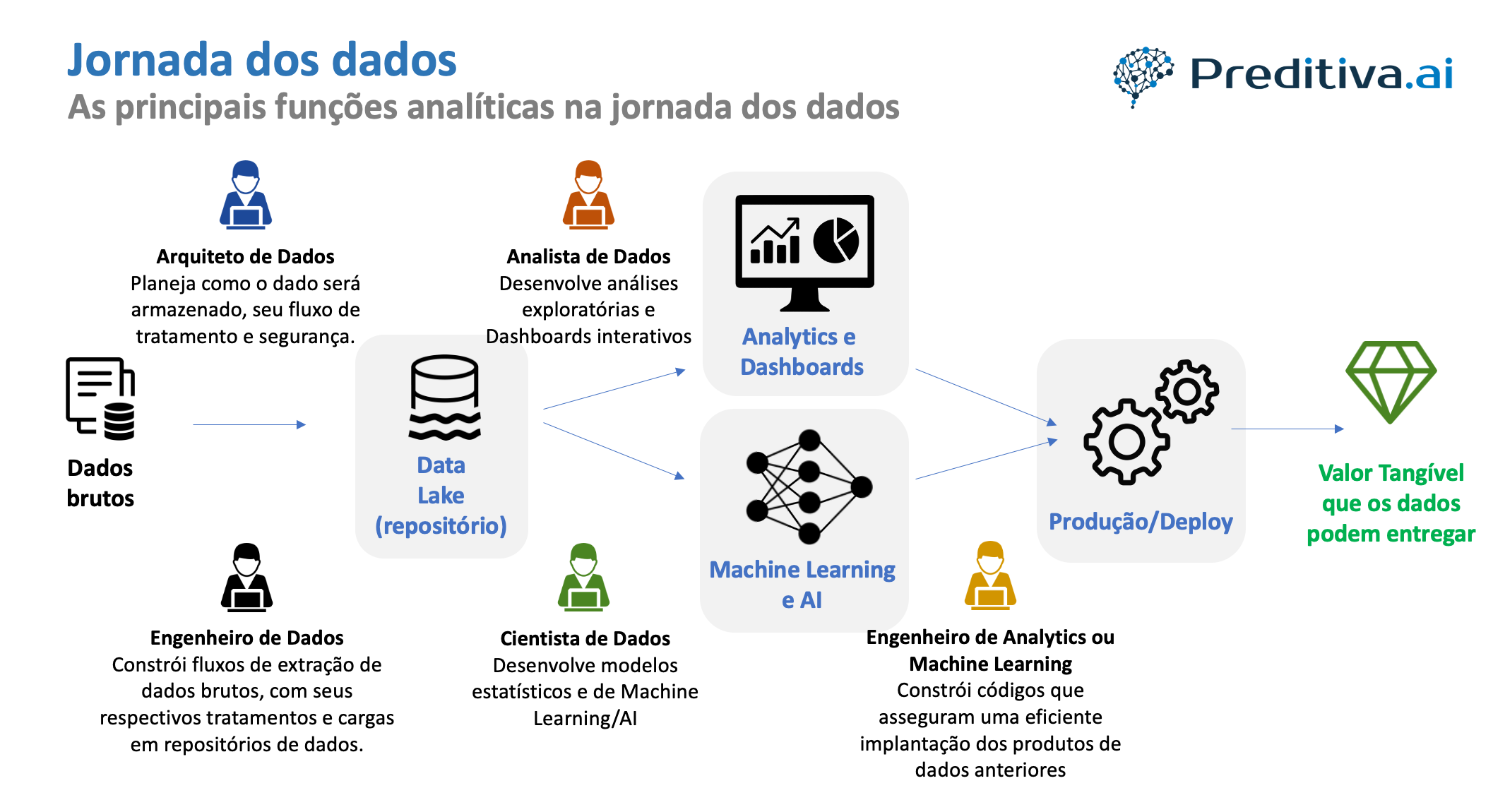 26
Apoio
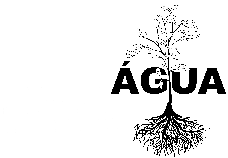 INTRODUÇÃO À ANÁLISE DE DADOS
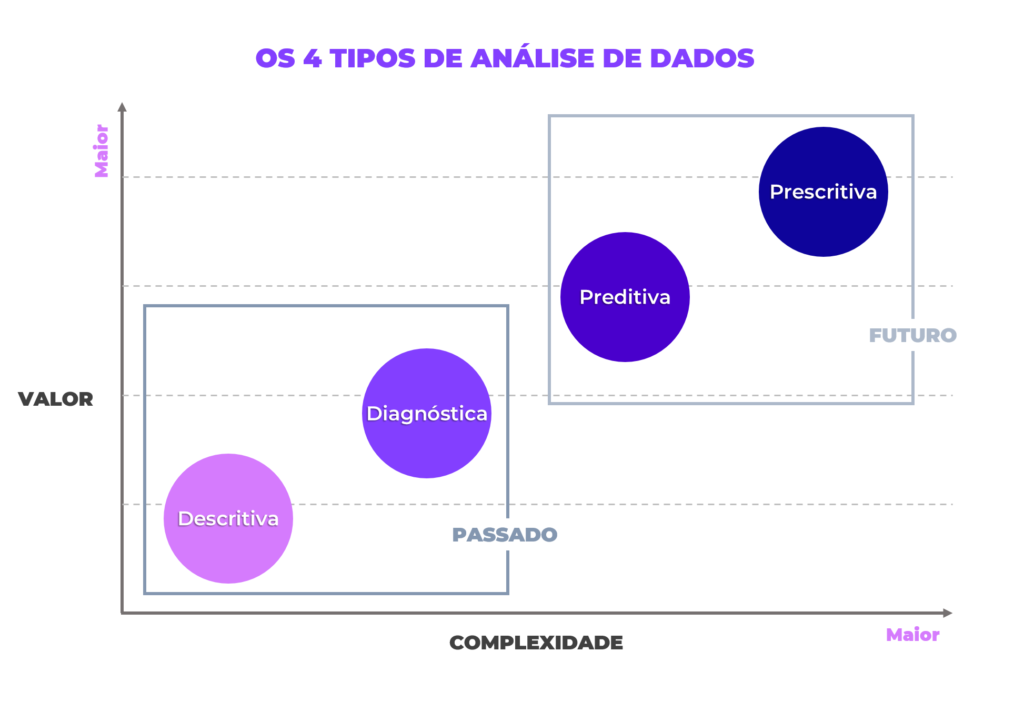 Fonte: Boxnet
27
Apoio
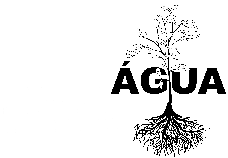 INTRODUÇÃO À ANÁLISE DE DADOS
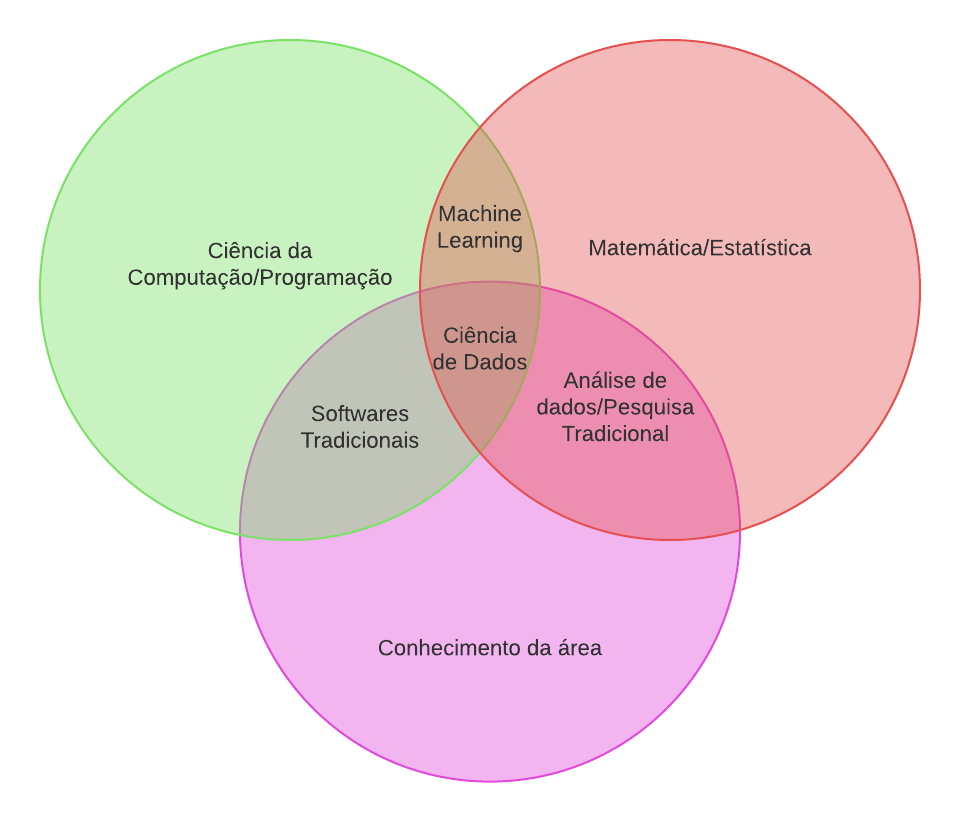 28
Apoio
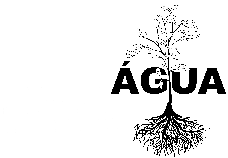 INTRODUÇÃO À ANÁLISE DE DADOS
04. A ANÁLISE DE DADOS NO MUNDO MODERNO
29
Apoio
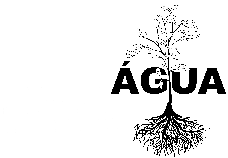 INTRODUÇÃO À ANÁLISE DE DADOS
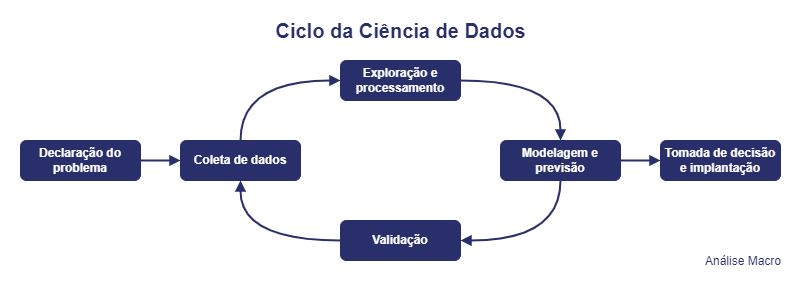 30
Apoio
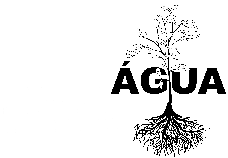 INTRODUÇÃO À ANÁLISE DE DADOS
A análise de dados possui três principais pilares:

Técnicas Analíticas – matemática, otimização, estatística aplicada, probabilidade, inferência, machine learning
Ferramentas de dados – planilhas, linguagens de programação, API’s, banco de dados relacionais  e não relacionais, ferramentas de visualização de dados.
Conhecimento de negócio – Sem o conhecimento das particularidades do negócio, a análise fica sem sentido.
Fonte: adaptado de Preditiva.IA
31
Apoio
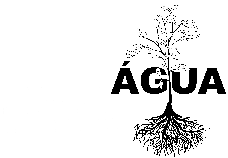 INTRODUÇÃO À ANÁLISE DE DADOS
Análise de dados: explorar, transformar e analisar dados a fim de identificar tendências e padrões com o objetivo de auxiliar no processo de tomada de decisão.
O processo de monitoramento de indicadores e avaliação de índices, como o índice de qualidade do ar (IQAr) ou índice de qualidade da água (IQA), por exemplo, também se configura uma tarefa dos analistas de dados.
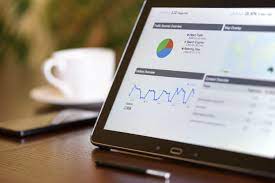 32
Apoio
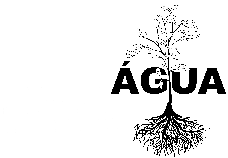 INTRODUÇÃO À ANÁLISE DE DADOS
A SUA VISÃO DE MUNDO É BASEADA EM FATOS, NAS SUAS EXPERIÊNCIAS E CRENÇAS OU NOS DOIS?
33
Apoio
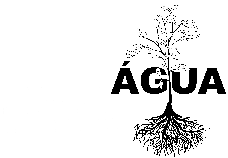 INTRODUÇÃO À ANÁLISE DE DADOS
FACTFULNESS
Uma visão de mundo baseada em dados
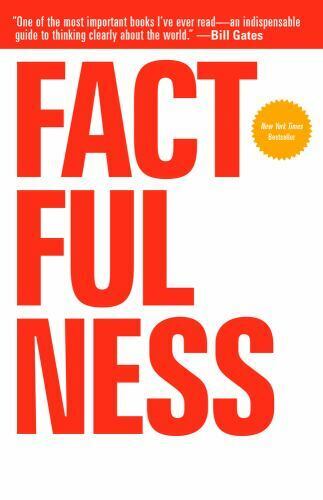 34
Apoio
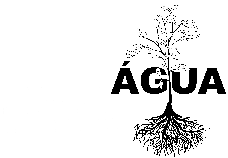 INTRODUÇÃO À ANÁLISE DE DADOS
FACTFULNESS
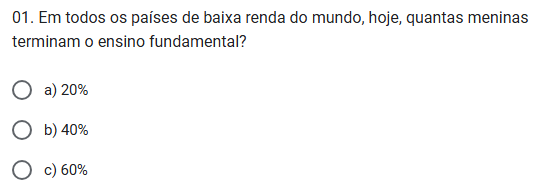 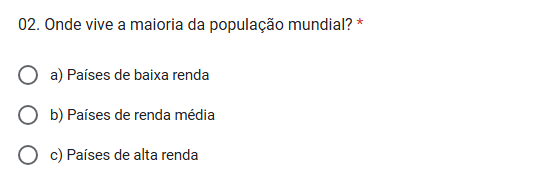 35
Apoio
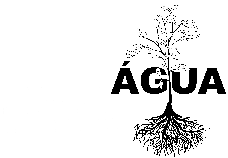 INTRODUÇÃO À ANÁLISE DE DADOS
Em qual nível você está?
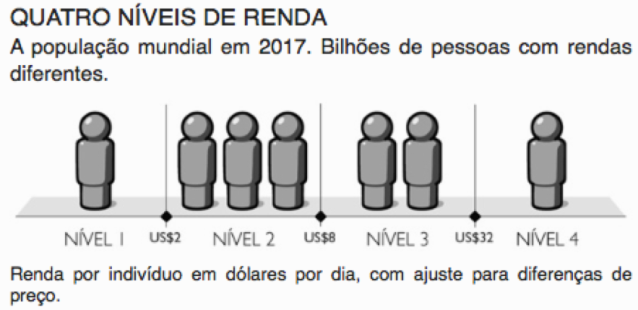 36
Apoio
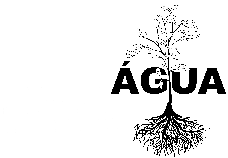 INTRODUÇÃO À ANÁLISE DE DADOS
O SENSO DE SEPARAÇÃO
37
Apoio
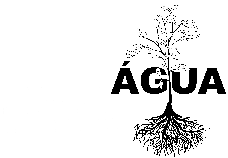 INTRODUÇÃO À ANÁLISE DE DADOS
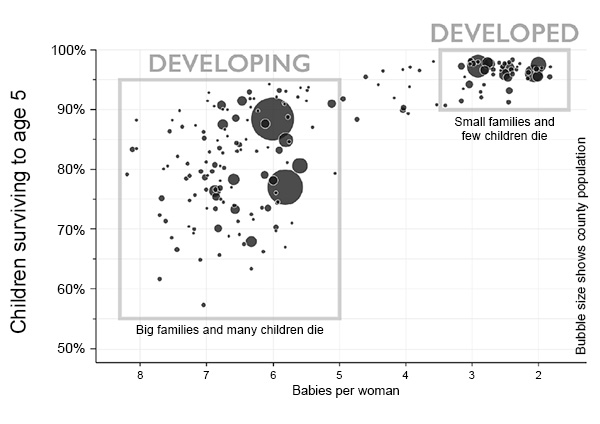 38
Apoio
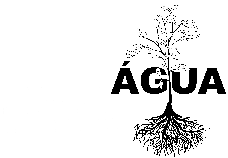 INTRODUÇÃO À ANÁLISE DE DADOS
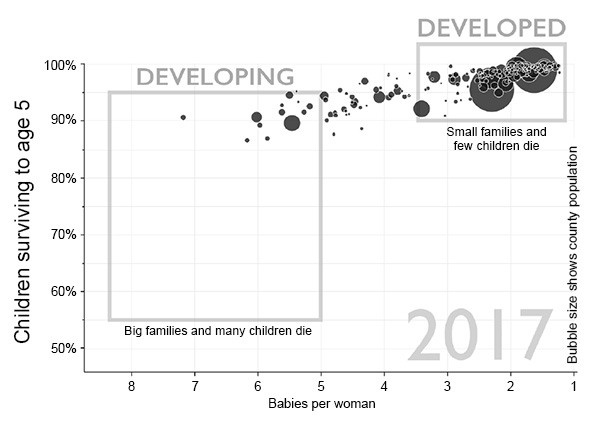 39
Apoio
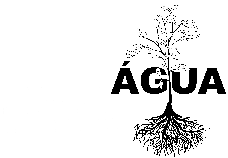 INTRODUÇÃO À ANÁLISE DE DADOS
Em qual nível você está?
VOCÊ ESTÁ AQUI!
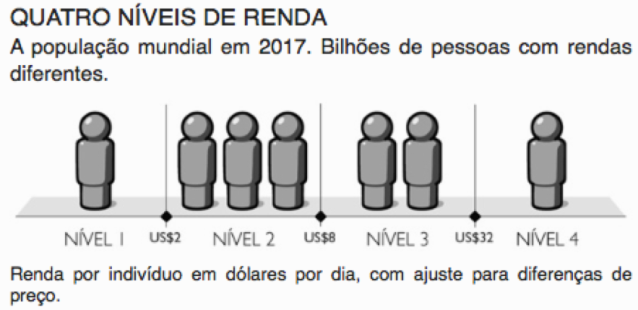 40
Apoio
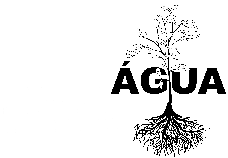 INTRODUÇÃO À ANÁLISE DE DADOS
NÍVEL 01
Até um dólar por dia (cinco reais)
Muitos filhos por casal
Mortalidade infantil alta
Acesso à água a quilômetros; jornada a pé
Sem energia elétrica
Sem saneamento básico
Comida excassa
Pobreza extrama: 1 bilhão nessa situação
41
Apoio
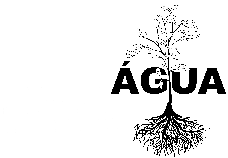 INTRODUÇÃO À ANÁLISE DE DADOS
NÍVEL 02
4 dólares por dia (20 reais)
Sandálias viram realidade presente
Apenas meia hora até uma fonte de água (com bike)
Fogão a gás ao invés de a lenha
Colchão para dormir
Comprar comida ao invés de depender do plantio
3 bilhões de pessoas estão nessa situação
42
Apoio
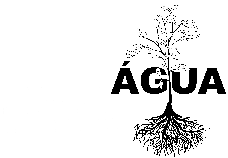 INTRODUÇÃO À ANÁLISE DE DADOS
NÍVEL 03
Dezesseis dólares por dia (80 reais)
Jornada de trabalho de 16h
Água canalizada
Eletricidade estável
Crianças no ensino médio
CLT
Natalidade infantil muito baixa
2 bilhões de pessoas nessa situação
43
Apoio
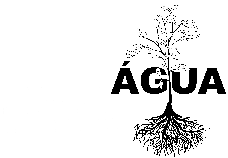 INTRODUÇÃO À ANÁLISE DE DADOS
NÍVEL 04
32 dólares por dia (~160 reais)
Ensino regular completo
Água quente encanada
Pode comer fora uma vez por mês
Um bilhão de pessoas vivem nessa situação
44
Apoio
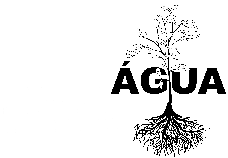 INTRODUÇÃO À ANÁLISE DE DADOS
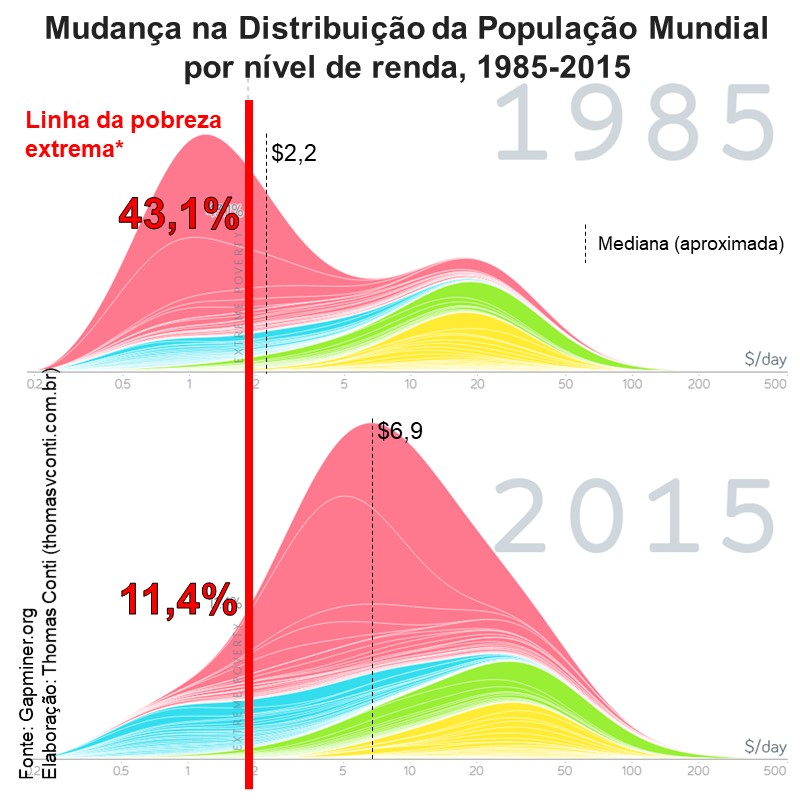 45
Apoio
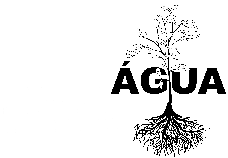 TÍTULO – EM CALIBRI 36
Cultura data driven
Resolver problemas com base em dados!
Data Driven não é ferramenta, não é profissional. É cultura, uma abordagem!
Dados > feeling (muitas vezes é “achismo”)
Analise, mas valide!
46
Apoio
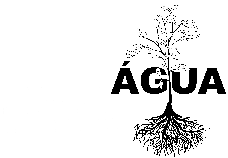 INTRODUÇÃO À ANÁLISE DE DADOS
LGPD
Aprovada em agosto de 2018
Se aplica à pessoa física e à pessoa jurídica
Se aplica tanto à empresas quanto ao governo
Proteção à pessoa natural
Dado pessoal sensível
Dado pessoal anonimizado
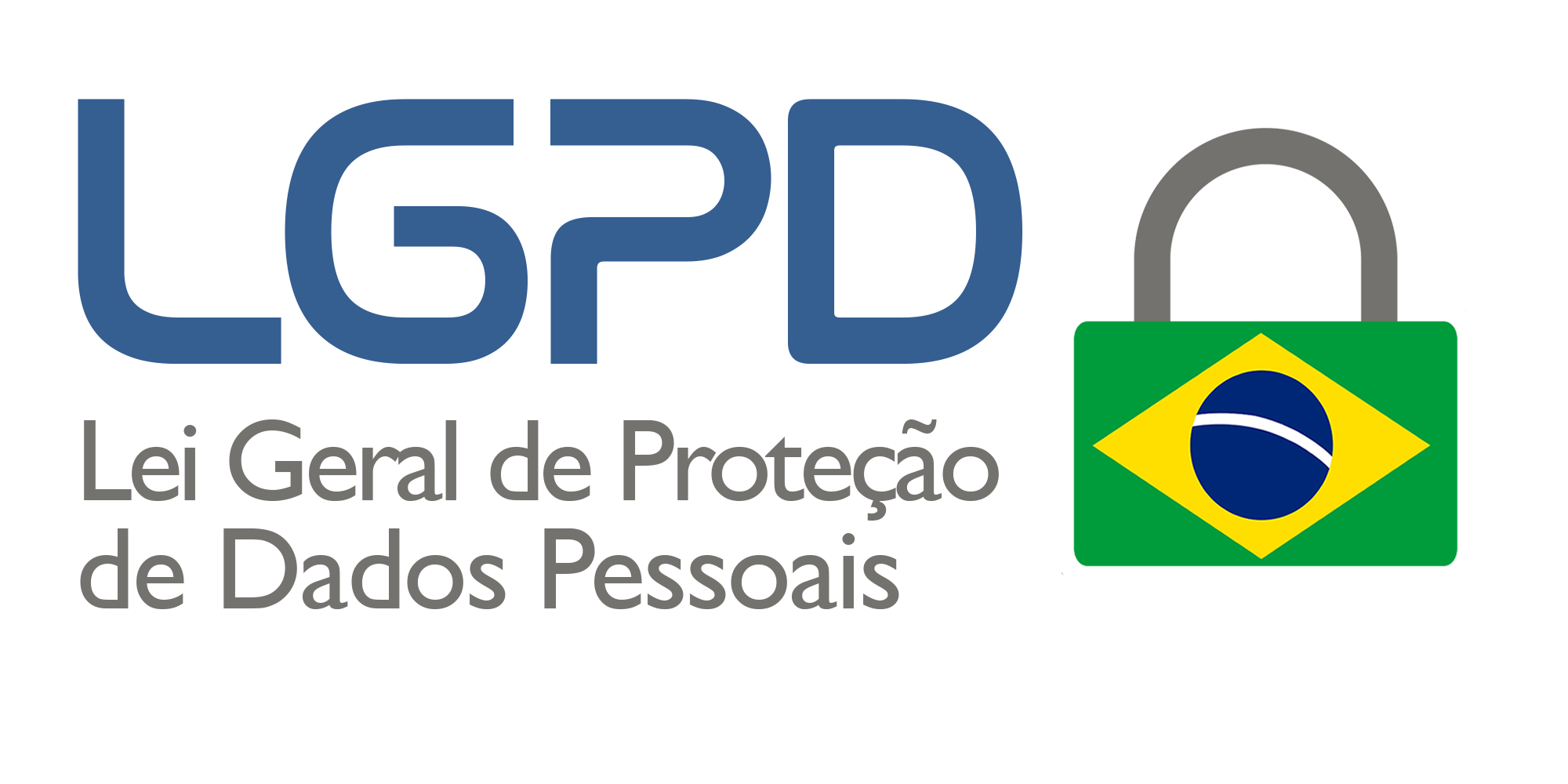 47
Apoio
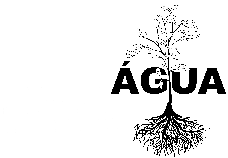 INTRODUÇÃO À ANÁLISE DE DADOS
Legislação 
Brasileira
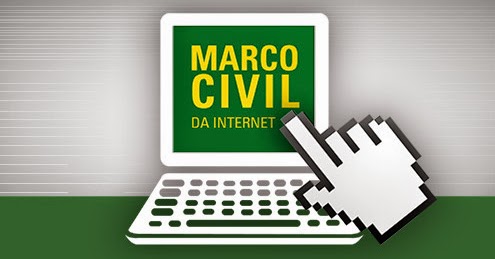 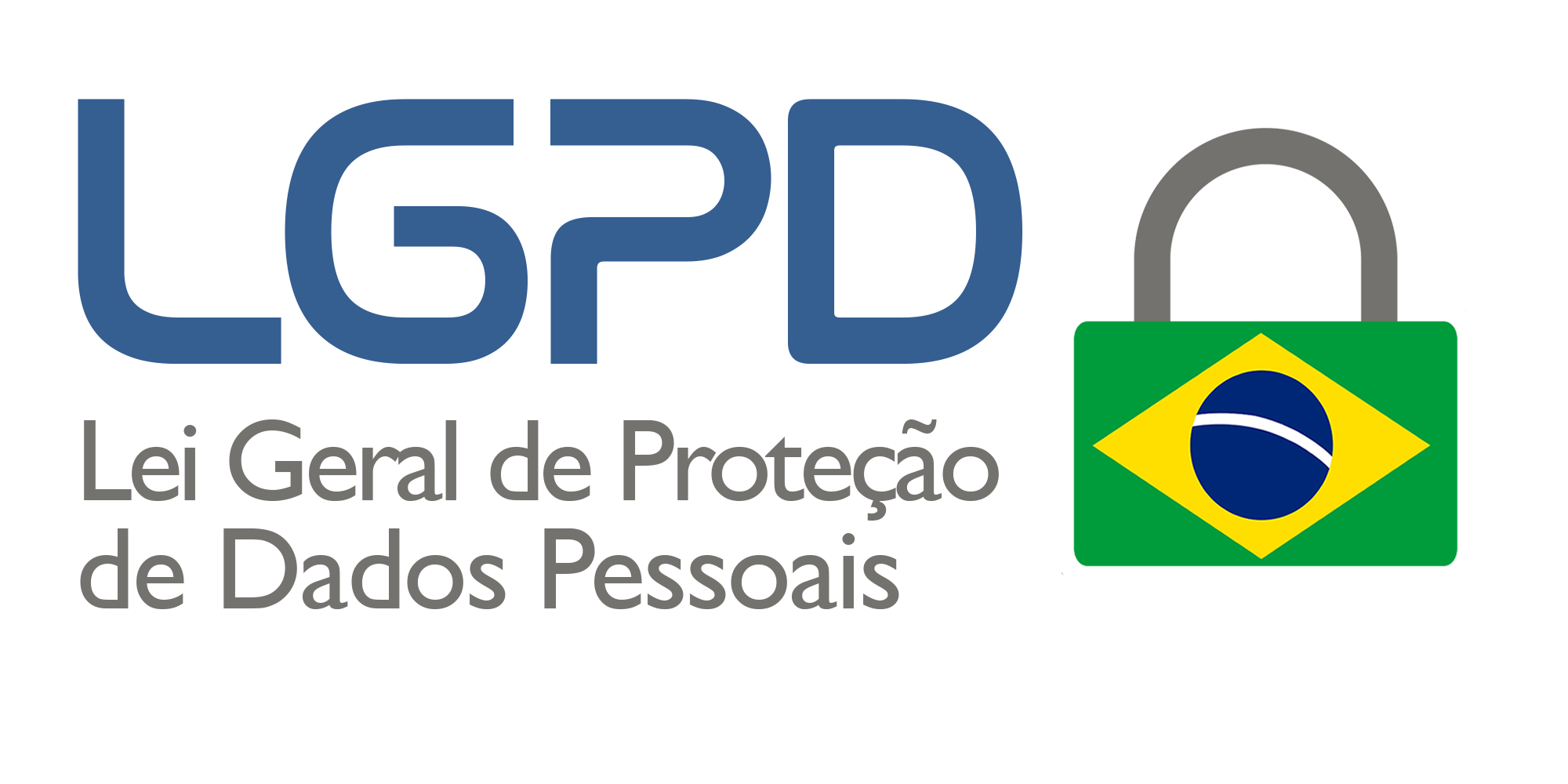 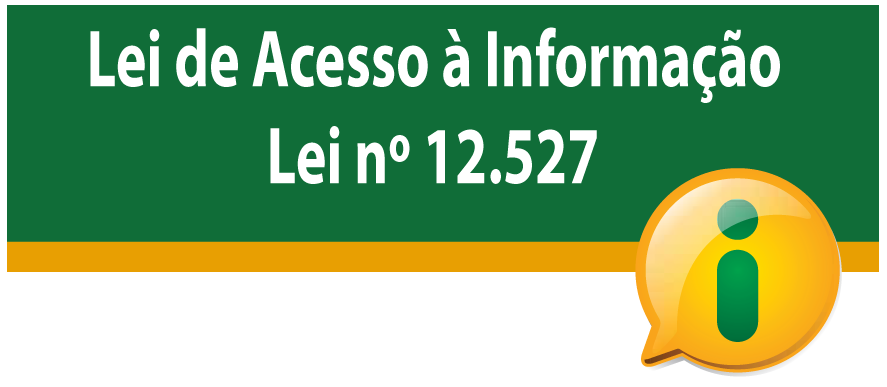 48
Apoio
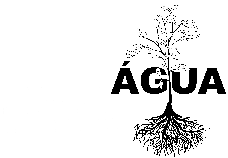 INTRODUÇÃO À ANÁLISE DE DADOS
LEI GERAL DE PROTEÇÃO DE DADOS
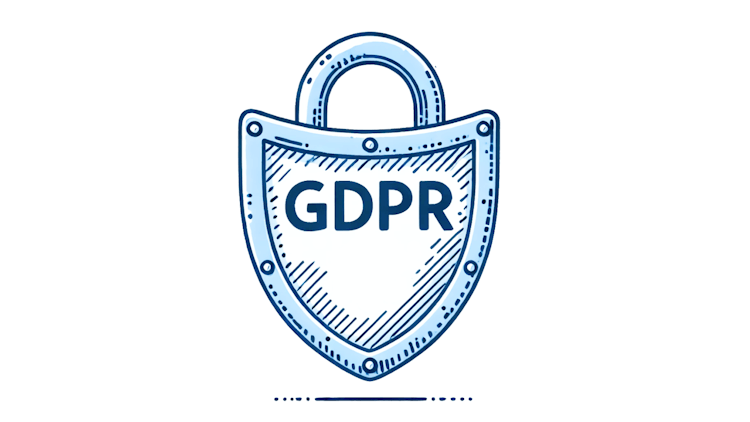 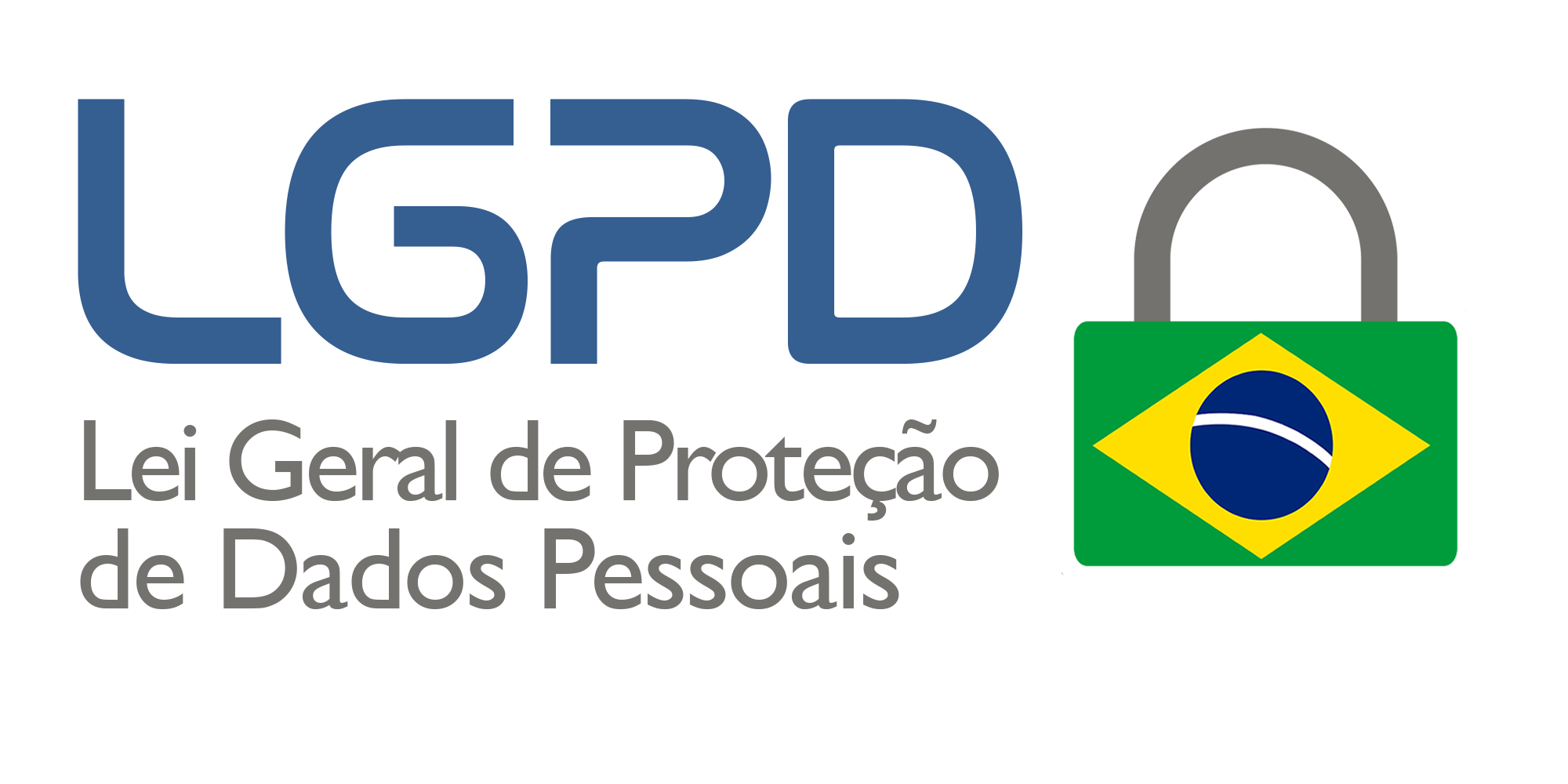 49
Apoio
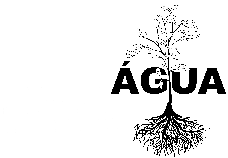 INTRODUÇÃO À ANÁLISE DE DADOS
LEI GERAL DE PROTEÇÃO DE DADOS
Toda coleta de dados precisa passar por uma adequação (compliance).
Dados pessoais = identifica o titular dos dados (direta ou indiretamente)
Não diz o que é dado pessoal; é interpretativo
Sujeito à lei (quem trata os dados):
PF com fins econômicos
PJ de direito público ou privado
50
Apoio
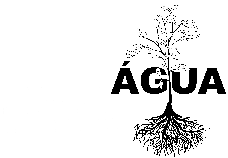 INTRODUÇÃO À ANÁLISE DE DADOS
LEI GERAL DE PROTEÇÃO DE DADOS
Dados sensíveis – causam discriminação
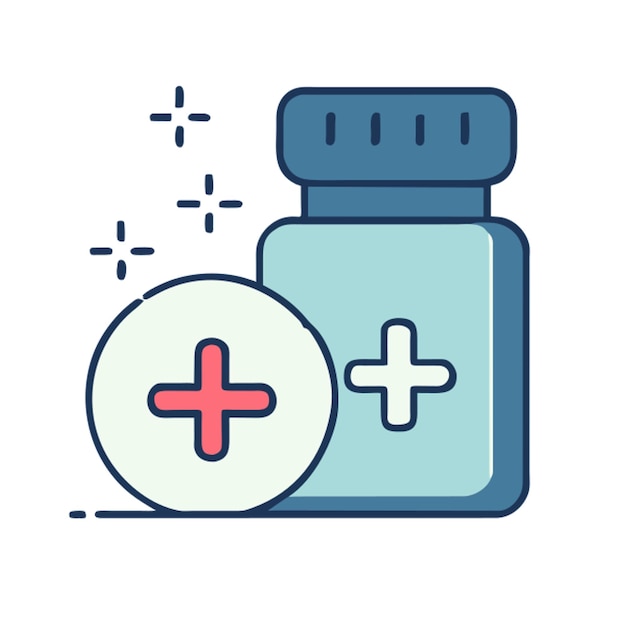 51
Apoio
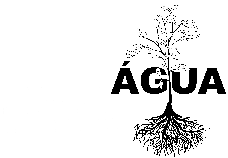 INTRODUÇÃO À ANÁLISE DE DADOS
A LGPD trata sobre o tempo exato de permanência das informações pessoais revelando que está relacionado ao objetivo do tratamento. Ou seja, os dados devem permanecer até que a finalidade tenha sido cumprida. A ação deve ser seguida tanto para clientes e consumidores, como para parceiros e colaboradores.
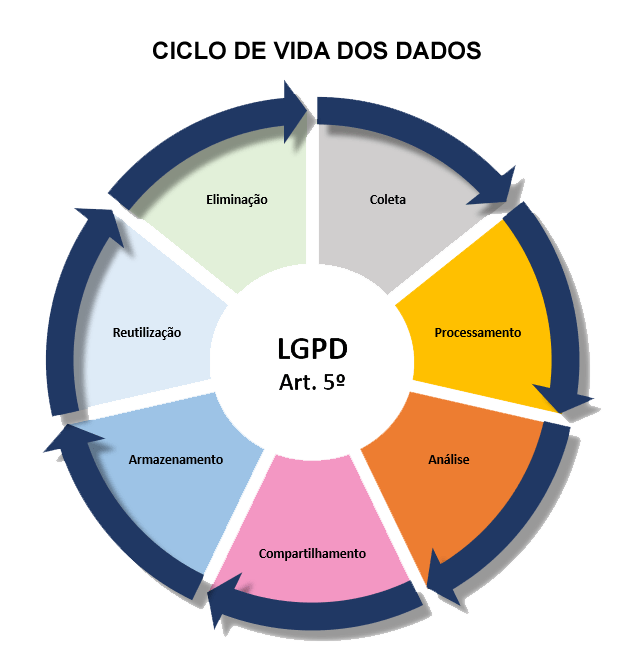 52
Apoio
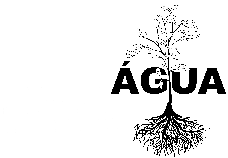 INTRODUÇÃO À ANÁLISE DE DADOS
POR QUE ANALISAR DADOS OU POR QUE APRENDER ANÁLISE DE DADOS?
53
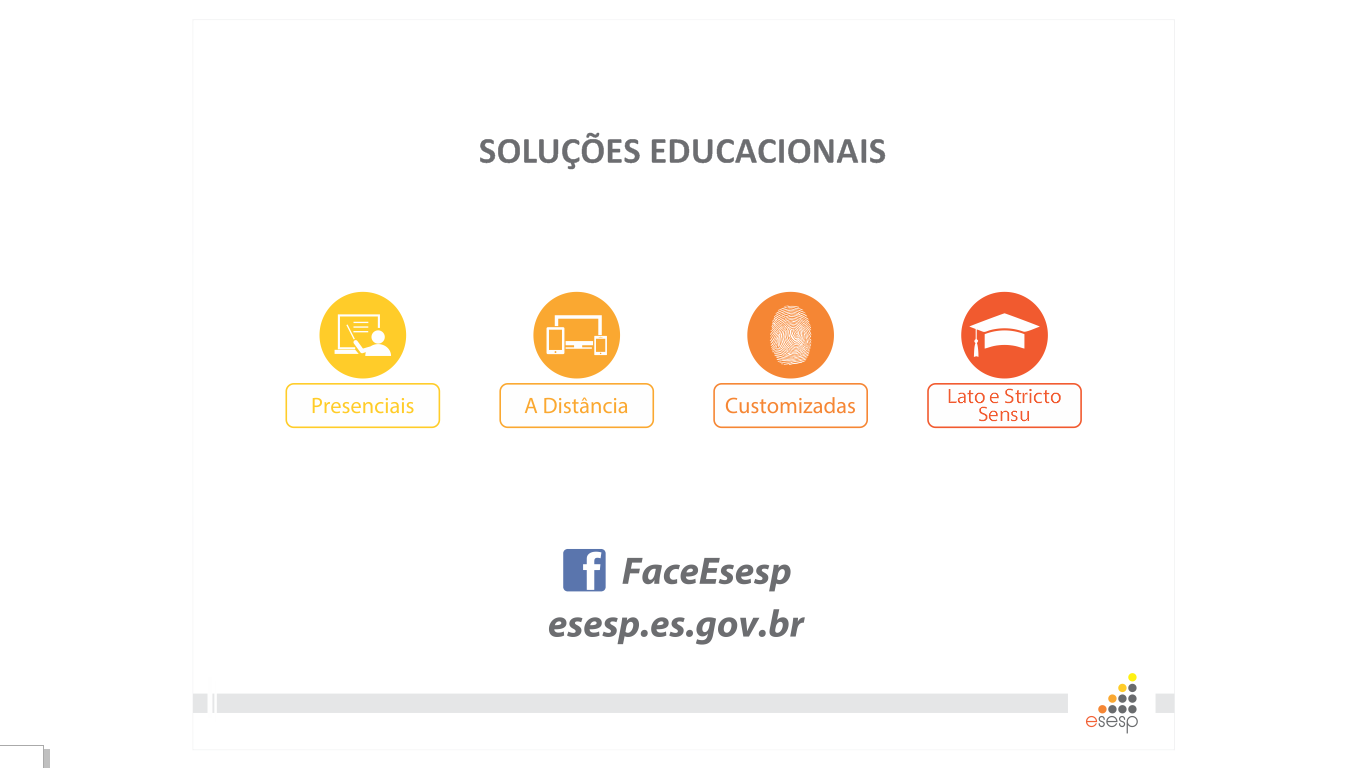